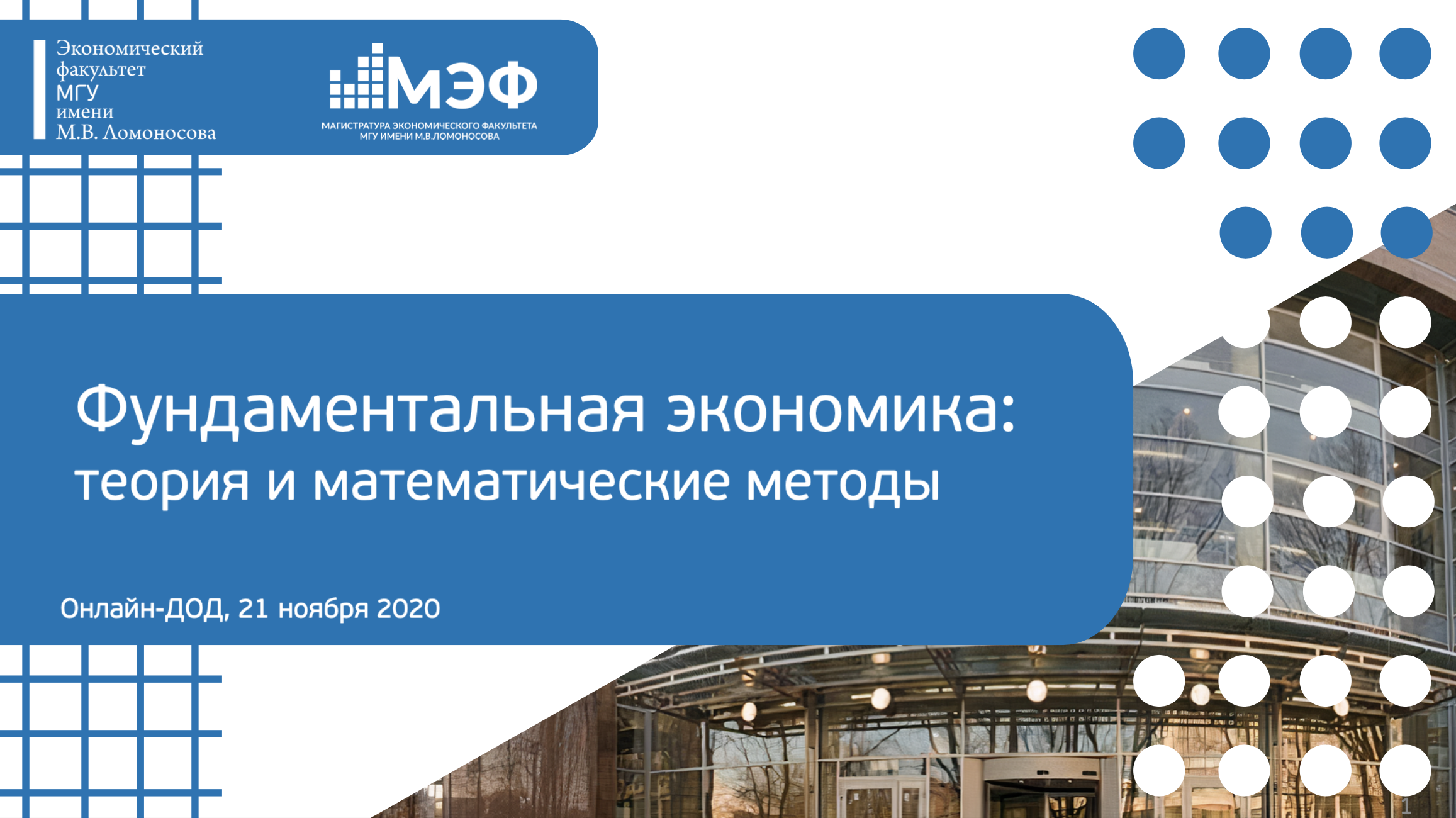 Национальные модели 
устойчивого развития
Онлайн-ДОД, 7 ноября 2021
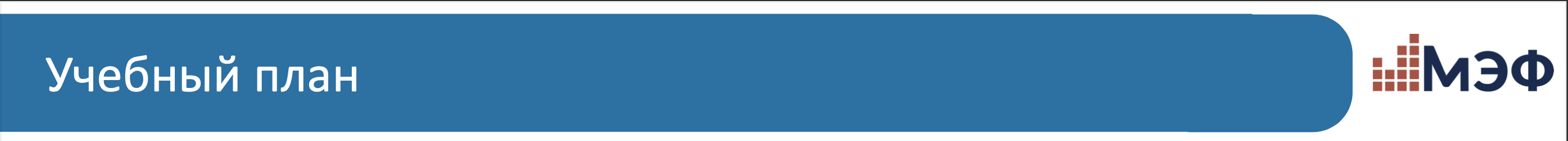 Что дает программа?
ВЫПУСКНИКОВ ПРОГРАММЫ ЖДУТ
Отечественные и зарубежные компании, работающие в России, нацеленные на обеспечение эффективного устойчивого развития;

Государственные органы всех уровней – от федерального до муниципального, – отвечающие за ресурсное, законодательное и административное обеспечение внедрения и развития устойчивого развития;

Некоммерческие российские и международные общественные организации, содействующие бизнесу и государству в развитии устойчивого государства;

Университеты России и стран СНГ как преподавателей экономики и исследователей современных проблем экономического развития;

Аспирантура МГУ имени М.В. Ломоносова   и других университетов России, а также институтов Российской академии наук для подготовки кандидатских диссертаций и получения ученой степени кандидата экономических наук.
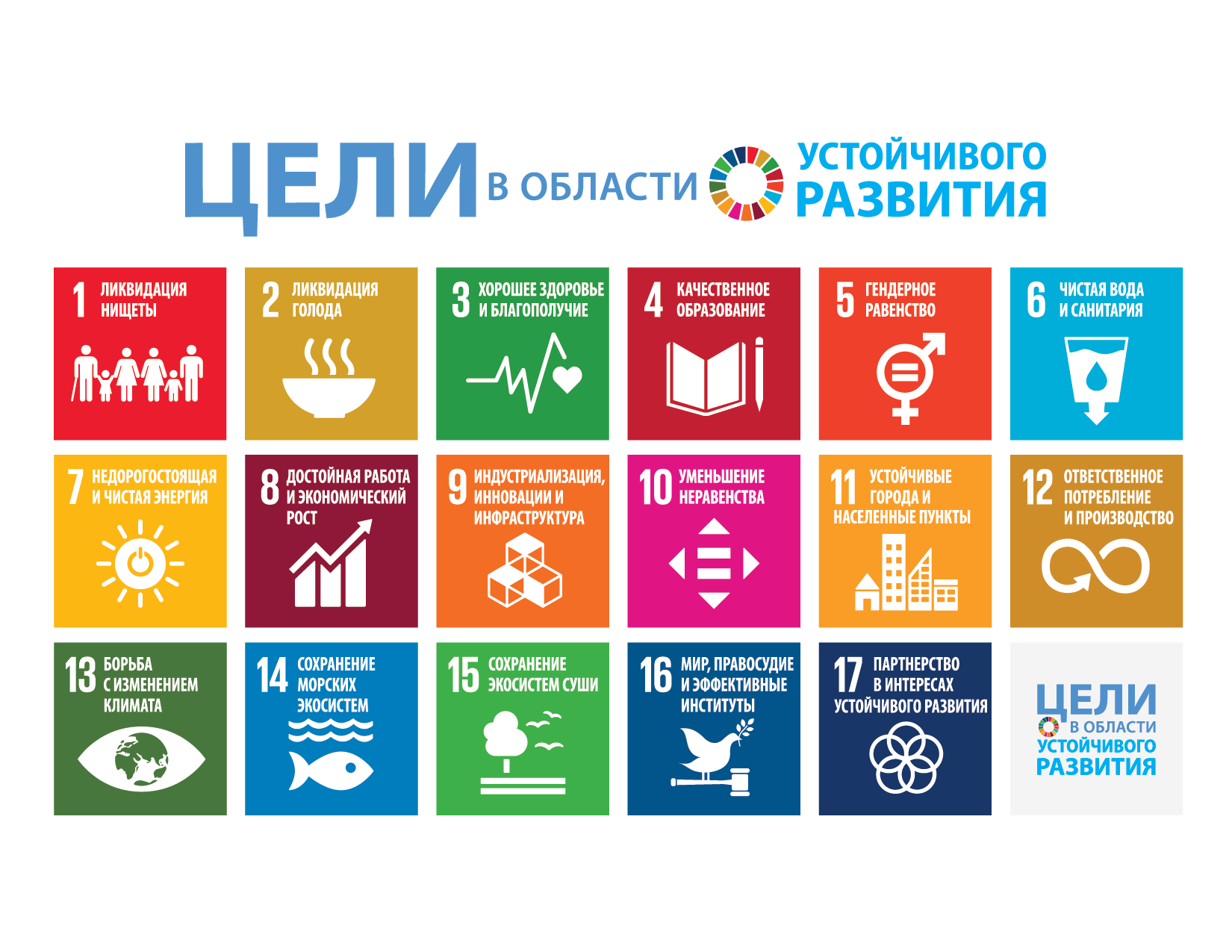 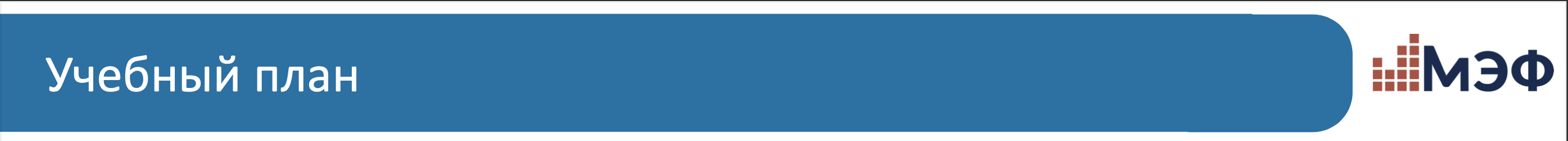 Преподаватели программы
СОВЕТ ПРОГРАММЫ
НАБЛЮДАТЕЛЬНЫЙ СОВЕТ
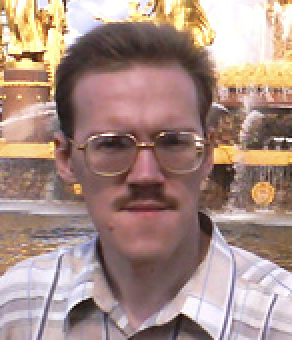 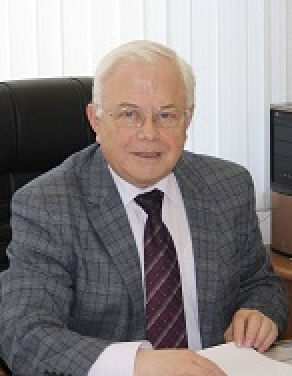 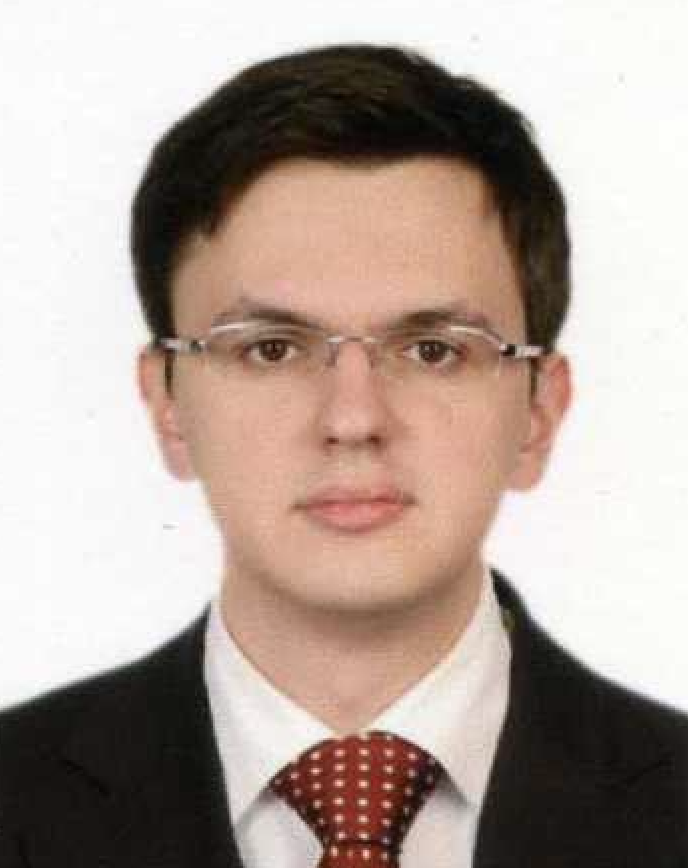 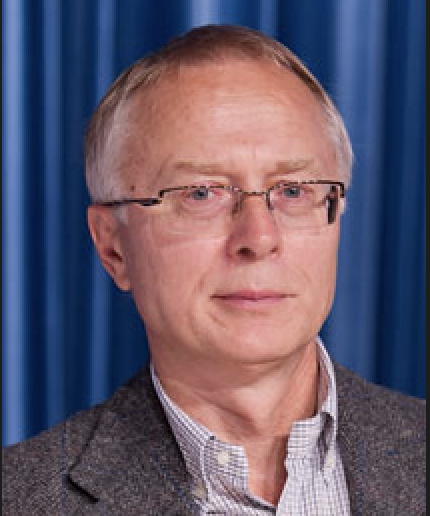 ТЕНЯКОВ И. М.
ПАТРОН П.А.
ПОРОХОВСКИЙ А. А.
БОБЫЛЕВ С. Н.
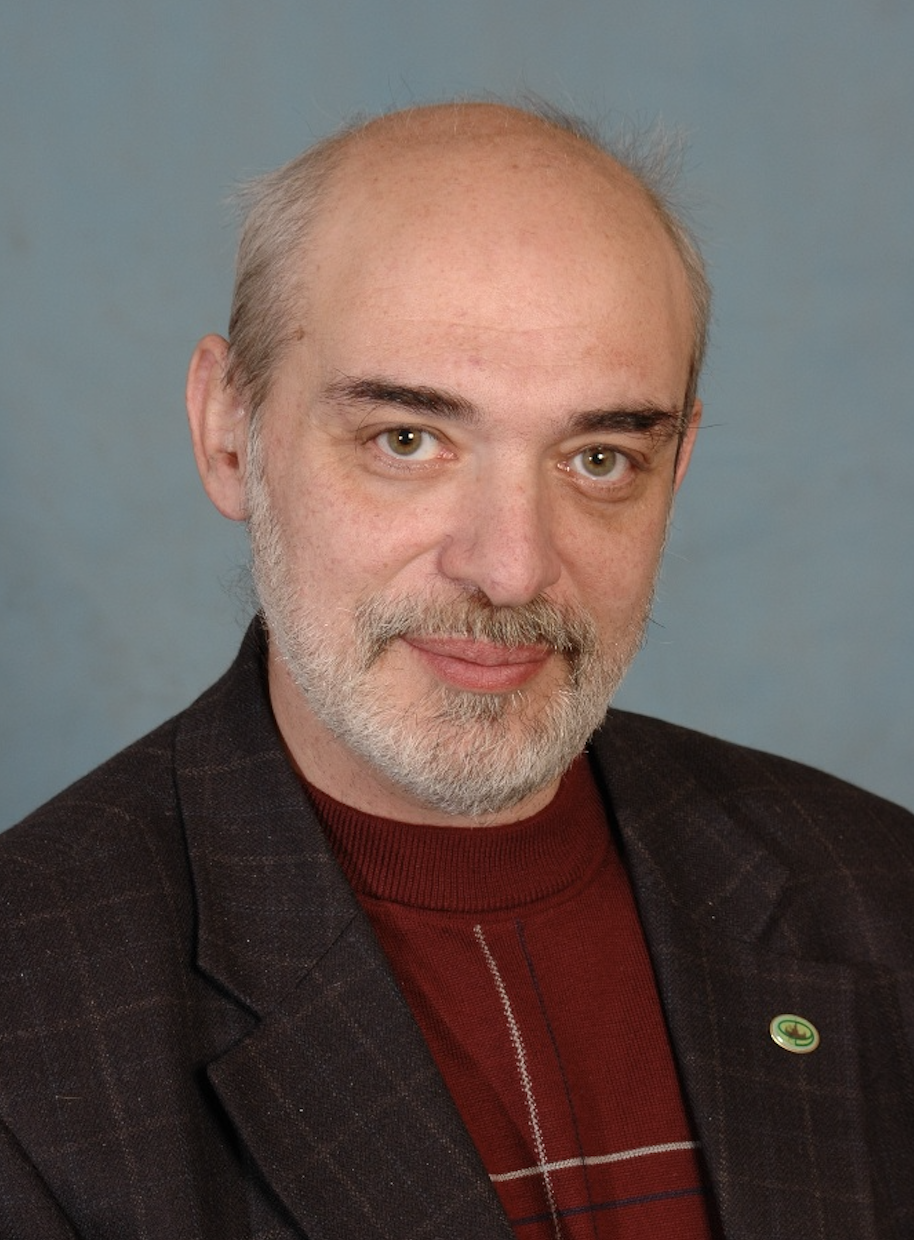 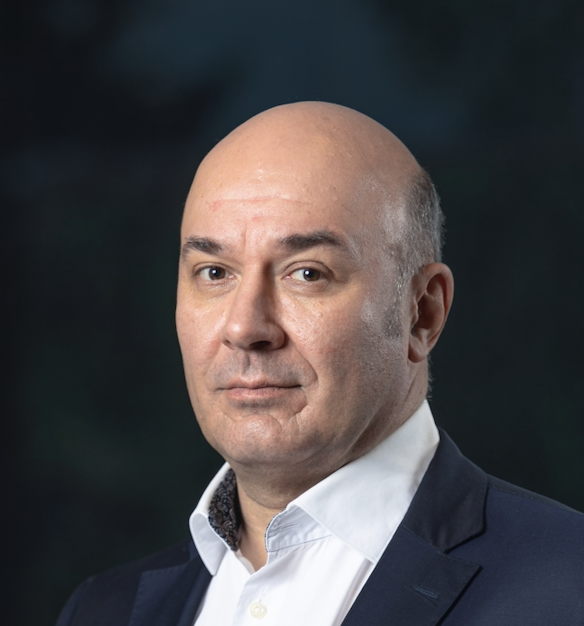 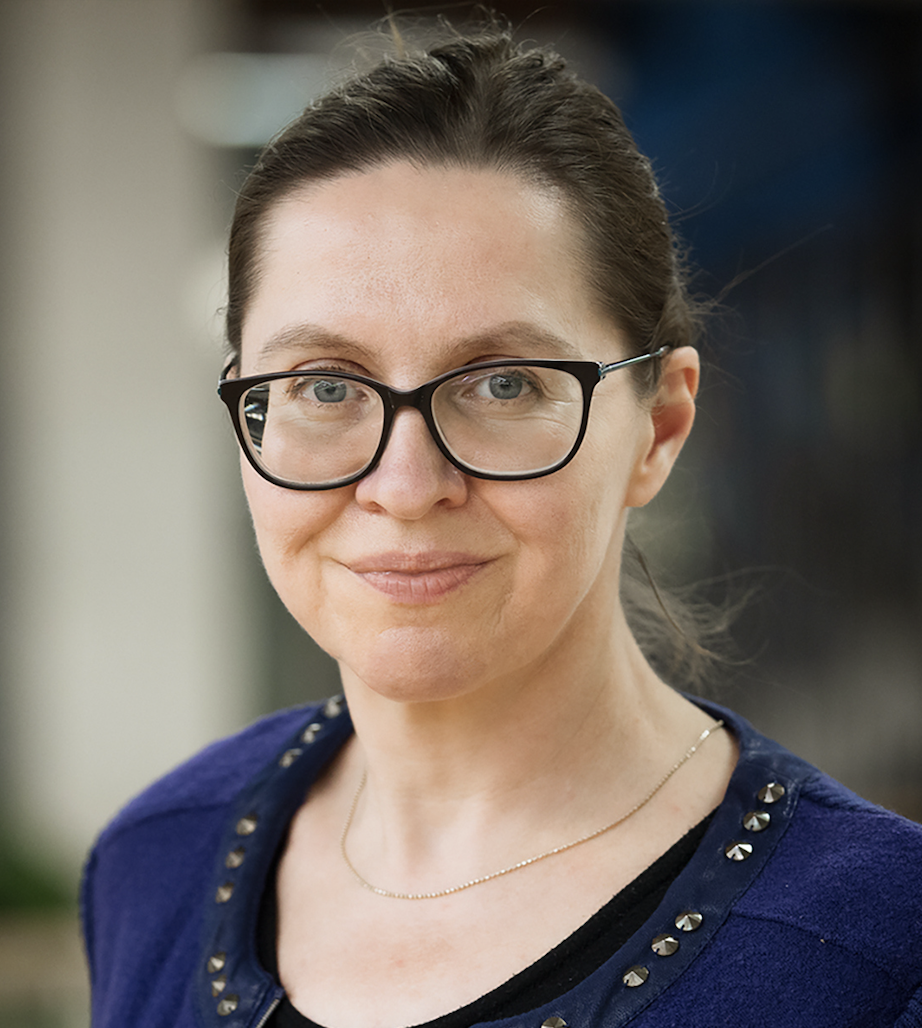 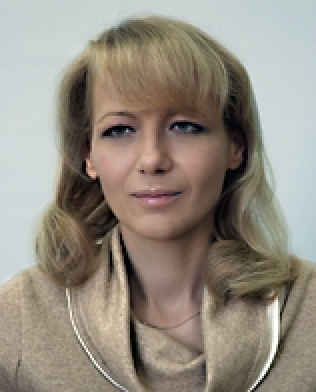 ПАЛТ М. В.
МАЛИКОВА О. И.
КУДИНА М. В.
РОЗИНСКИЙ И.А.
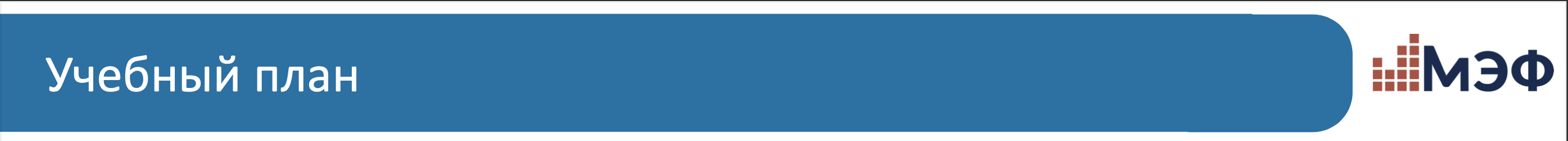 ЦЕЛЬ ПРОГРАММЫ
Подготовить экономистов-аналитиков, способных системно решать теоретические и практические проблемы устойчивого развития на корпоративном и государственном уровнях, в международных и общественных организациях, продолжить научные исследования в аспирантуре, стать преподавателем вузов России и других стран
ОБЯЗАТЕЛЬНЫЕ ДИСЦИПЛИНЫ
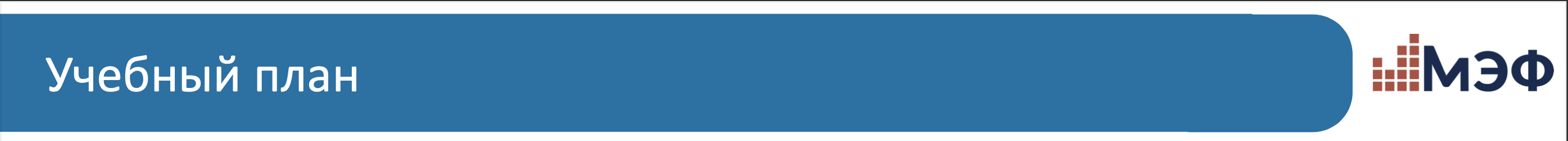 ДИСЦИПЛИНЫ ПО ВЫБОРУ
Трек «Устойчивое развитие компании»
Трек «Устойчивое развитие национальной экономики»
Бизнес в условиях экономических санкций
Динамика человеческого капитала в условиях цифровизации 
ESG – трансформация бизнеса: практика и инструменты  
Зеленый бизнес и устойчивое развитие 
Искусственный интеллект: потенциал устойчивого развития 
Корпоративный культурный код: вызовы зеленой трансформации 
Корпоративная социальная ответственность и стандарты GRI 
Отраслевые рынки в экономике устойчивого развития 
Перспективные технологии информационных систем 
Развитие человеческого потенциала и управление кадровыми ресурсами 
Система экологического менеджмента
Азиатская экономическая модель 
Влияние регионов на национальную конкурентоспособность 
Демографические вызовы устойчивого развития 
Евразийская экономическая интеграция 
Индикаторы устойчивого развития и оценка природных благ 
Институциональные основы устойчивого развития 
Конкуренция и устойчивое развитие: национальный и международный уровни 
Модель экономического развития ЕС 
Национальная и международная логистика товарных грузов 
Национальная экономическая безопасность: международные сравнения 
Национальные «правила игры»: роль государства
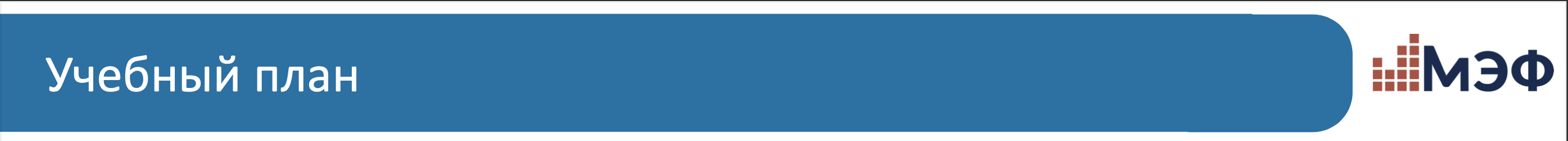 ДИСЦИПЛИНЫ ПО ВЫБОРУ
Трек «Устойчивое развитие компании»
Трек «Устойчивое развитие национальной экономики»
Общественное богатство: человеческие и природные ресурсы 
Проблемы и перспективы развития БРИКС 
Пространственная экономика 
Российская экономическая модель: путь устойчивого развития 
Таможенные тарифы и устойчивость мировой торговли 
Трудовая миграция: проблемы и решения 
Управление технологическим развитием экономики 
Экономика природного капитала (на англ.) 
Экономическая мысль об устойчивом развитии 
Экономическая история России: уроки для современности
Стратегическое управление компании как фактор устойчивого развития 
Трансформация собственности в современной экономике 
Управление предприятием с использованием информационных технологий 
Устойчивая энергетика 
Устойчивое развитие территорий (на англ.) 
Устойчивость городской агломерации 
Финансы в экономике устойчивого развития 
Цифровые технологии в современной экономике 
Экономика замкнутого цикла 
Этические аспекты устойчивого развития 
Язык деловой коммуникации на национальном и международном уровнях
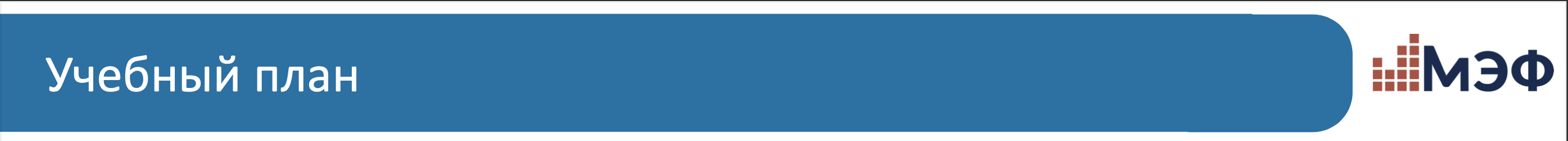 Где могут работать выпускники программы?
Компании, корпорации, предприятия
Банки, инвестиционные и страховые компании
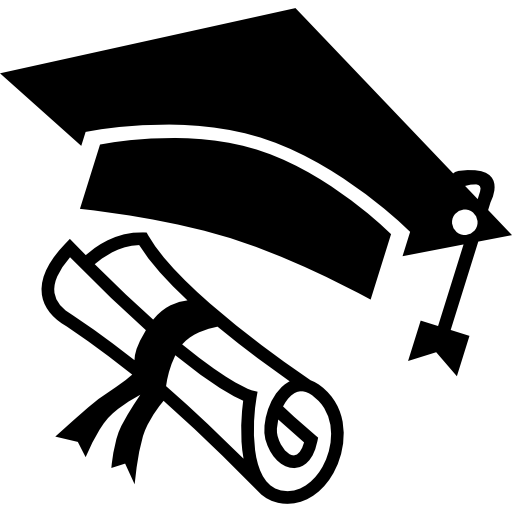 Бизнес аналитика инвестиционных проектов с точки зрения их соответствия принципам устойчивого развития, анализ ESG-рисков портфелей и  нефинансовой отчётности компаний, работа в области предоставления «зеленого» финансирования/страхования
Разработка и реализация стратегий устойчивого развития, ESG-отчётность, оценка экологических и климатических рисков, аналитическая деятельность
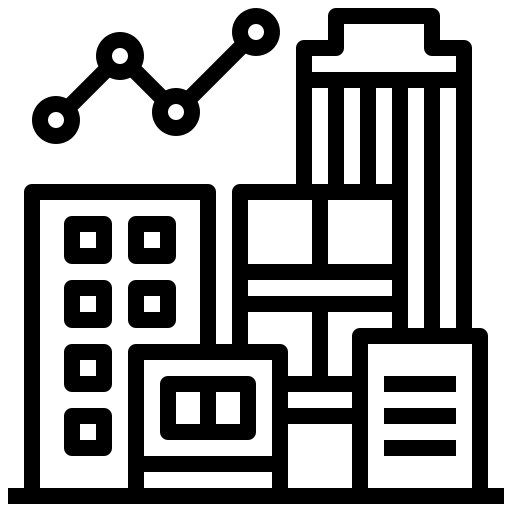 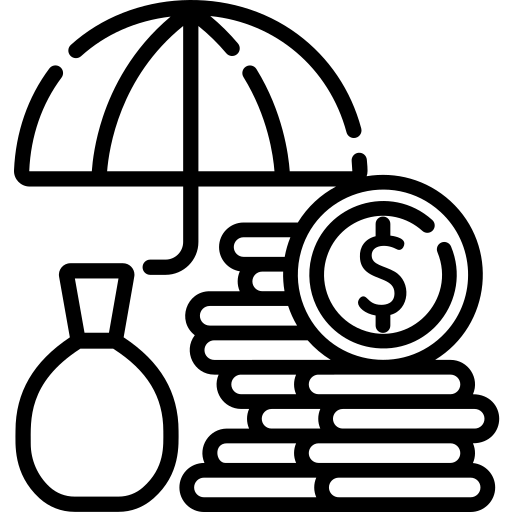 Консалтинг, рейтинговые агентства
Органы государственной и региональной власти
Бизнес-консалтинг по нефинансовой части бизнеса, разработка стратегий устойчивого развития, внедрение экологического менеджмента в компаниях, деятельность по повышению ESG-рейтингов компании
Наука и образование
Разработка и реализация национальных и региональных программ устойчивого развития, моделирование социально-экономического развития, построение моделей и сценариев устойчивого развития
Научные исследования и преподавание в области устойчивого развития
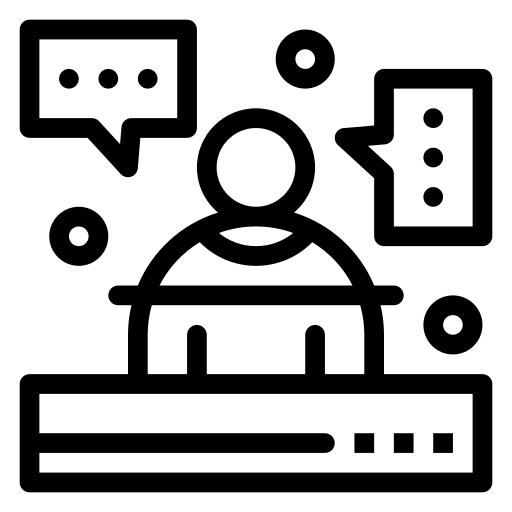 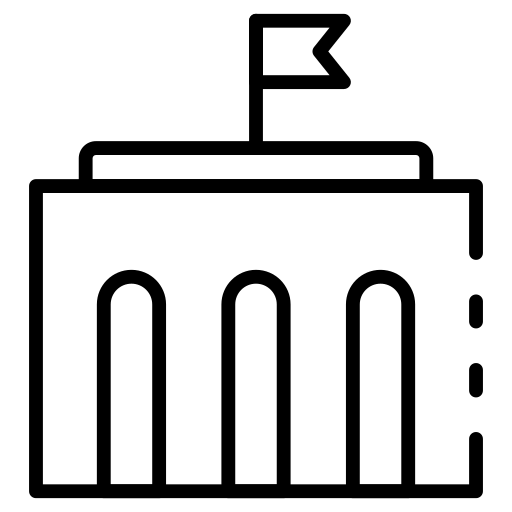 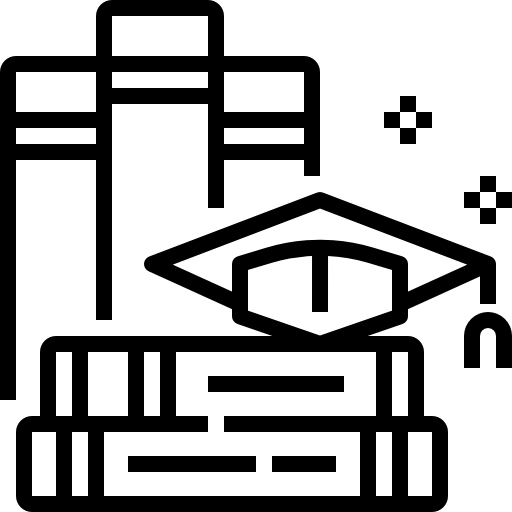 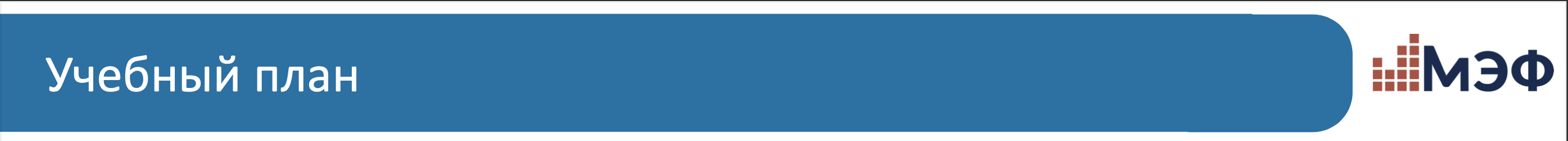 Поступление на программу
НА ПРОГРАММУ МОЖНО ПОСТУПИТЬ:
Через приемную кампанию в магистратуру экономического факультета, сдав в экзамен по английскому и специальности программы, составленной в рамках бакалавриата по экономике
Выпускники бакалавриата или специалитета могут получить целевое направление от российских университетов на обучение в магистратуре с последующей работой в указанных региональных вузах
На целевое обучение в магистратуре экономического факультета МГУ могут также направить выпускников бакалавриата или специалитета разных вузов государственные органы регионов
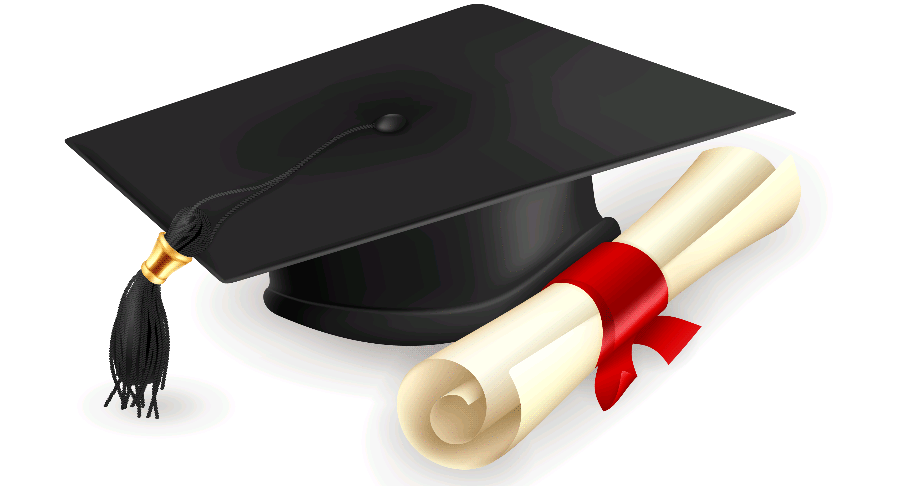 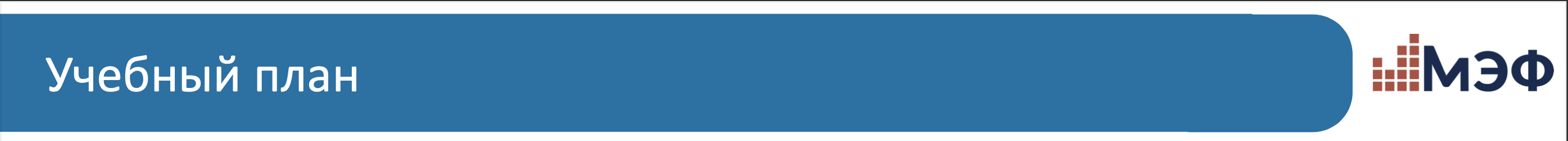 Информация и контакты
Информация о поступлении в 2022 году будет постепенно появляться на сайте Экономического факультета МГУ
Отдел приема:
Ленинские горы, 3-й учебный корпус, экономический факультет, ауд. 229Тел. (495) 939-32-98E-mail:  pk@econ.msu.ru
Чтобы не пропустить новую информацию и получать информацию первым, можно следить за новостями в официальной группе абитуриентов магистратуры ЭФ МГУ и подписаться на e-mail рассылку новостей от Приемной комиссии (ПК)
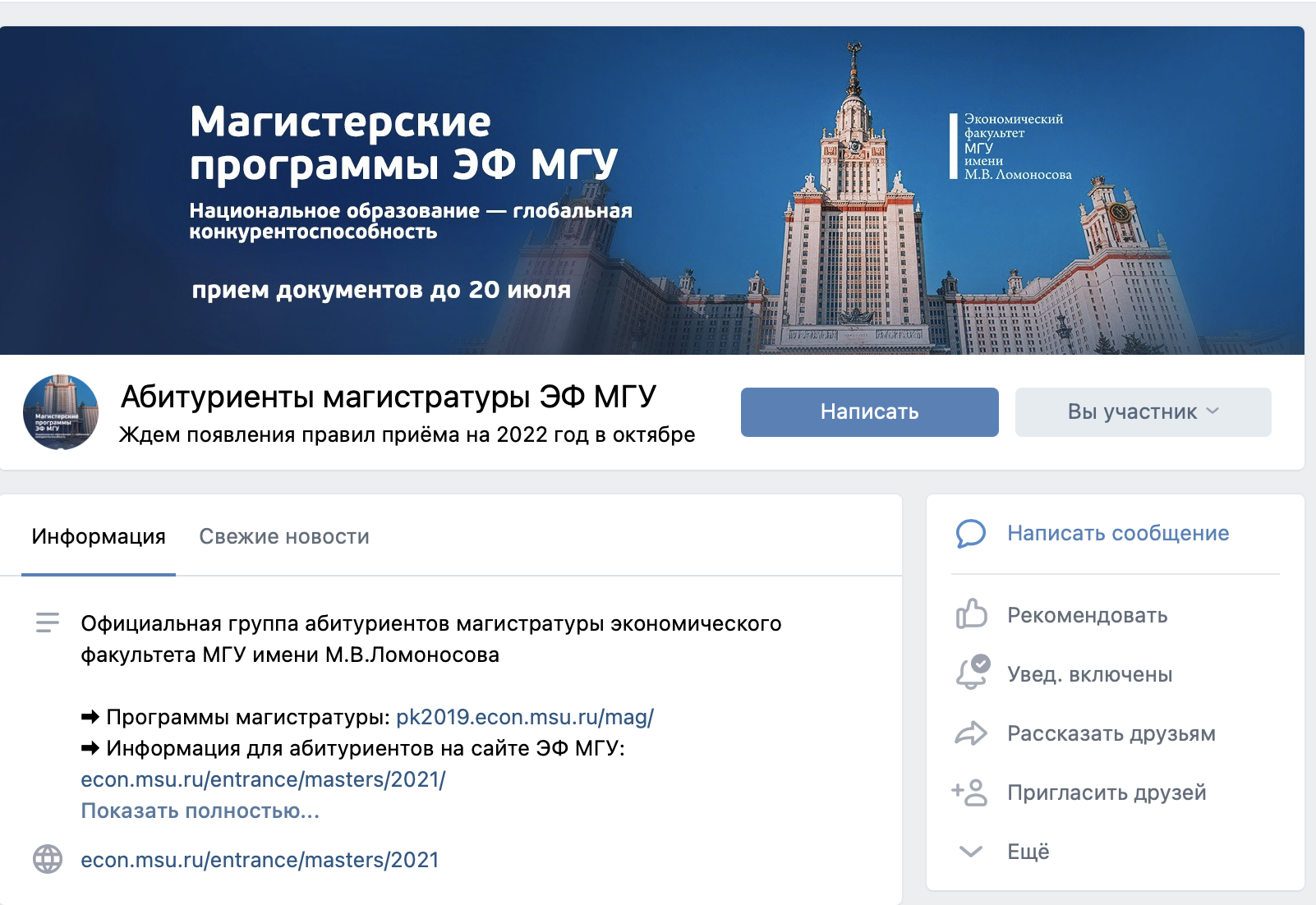 Сайт приема в магистратуру ЭФ МГУ:
https://www.econ.msu.ru/entrance/masters/
Ссылка на группу в ВК:
https://vk.com/abitur_mag_ef_mgu
Ссылка на рассылку ПК ЭФ МГУ:
https://docs.google.com/forms/d/e/1FAIpQLSf-L04D78eTqP6gR0FbMdRqbIJnvhgDxtK1nYyuVfh0MEAy6Q/viewform